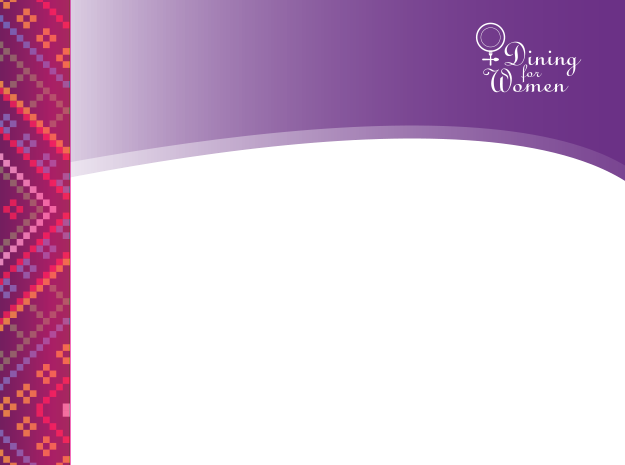 April 2020 Featured Grantee
Africa Development Promise
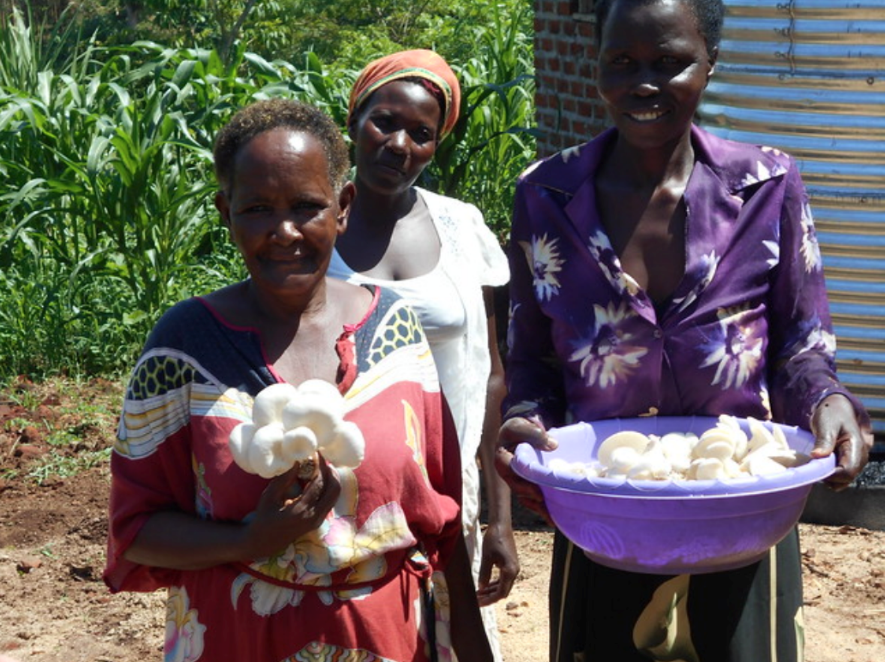 Uganda
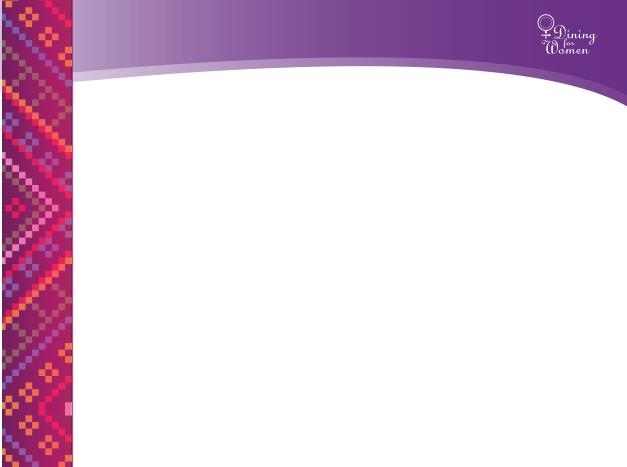 Introducing Africa Development Promise
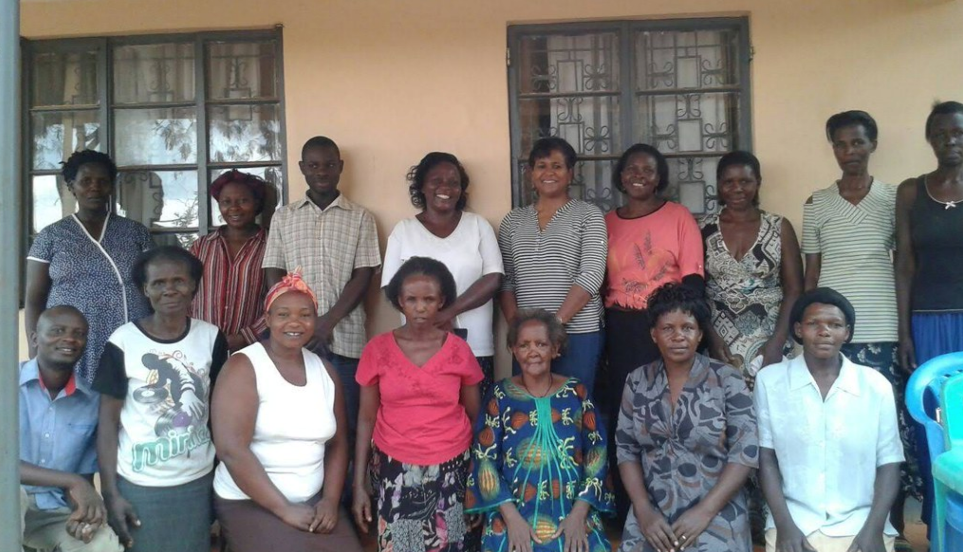 HEADLINE GOES HERE
Text goes here
Text goes here
Text goes here
Text goes here
Africa Development Promise drives collective action of rural entrepreneurial women to advance sustainable business and economic independence in African communities.
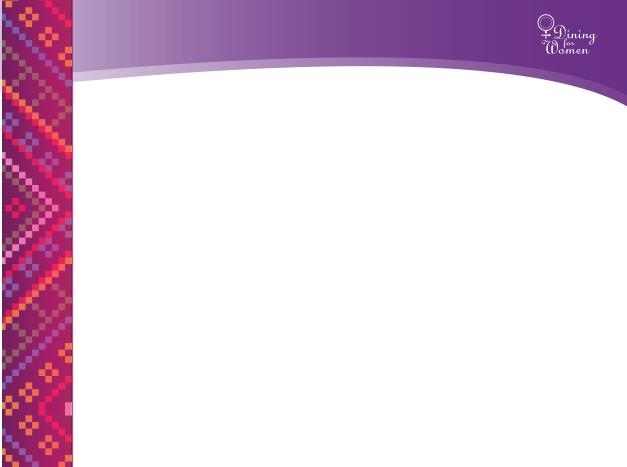 Where in the world?
Uganda: 43 million and growing fast
5.8 children average per woman
Many ethnic groups
75% live in urban areas 
Home to refugees from surrounding areas
Lake Victoria is world’s largest tropical lake and second largest freshwater lake
Climate is tropical, prone to droughts, floods, earthquakes, landslides, hailstorms
Government is corrupt and poorly managed
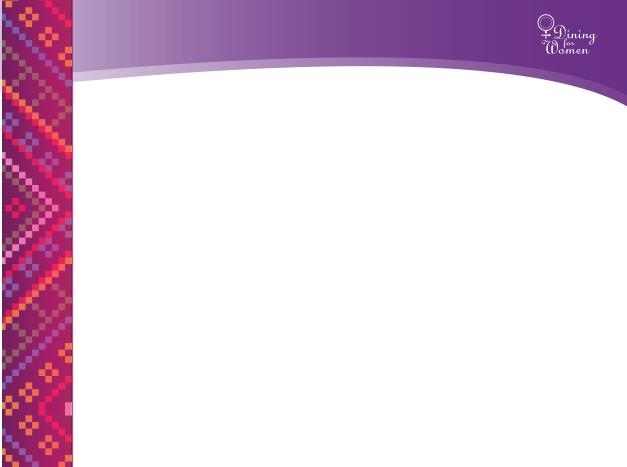 Where in the world?
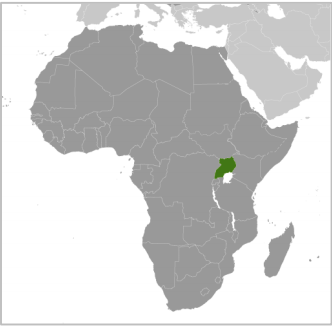 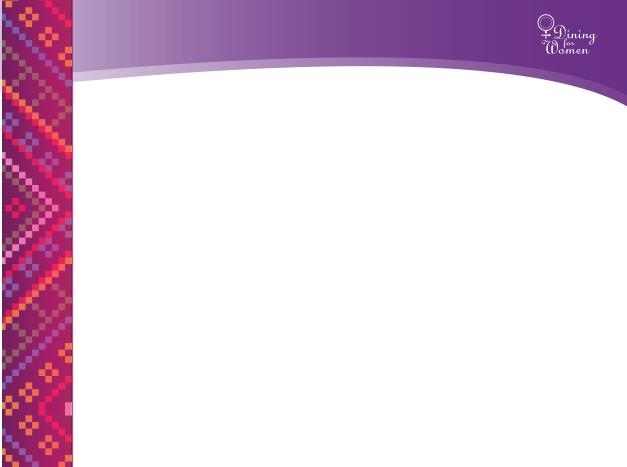 Where in the world?
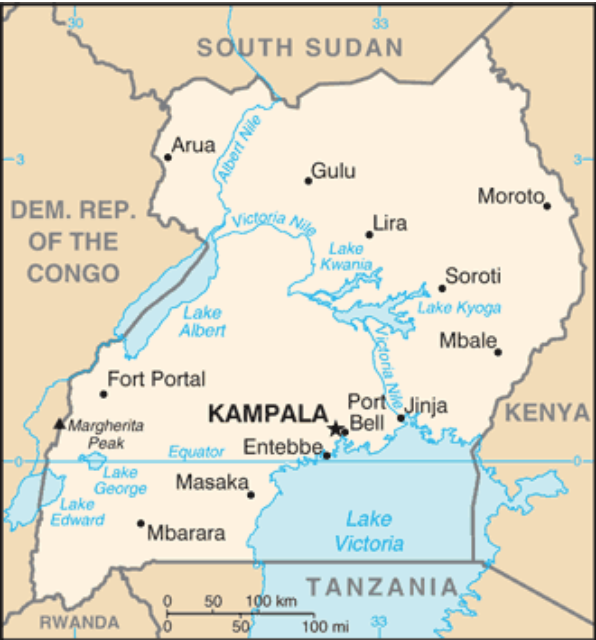 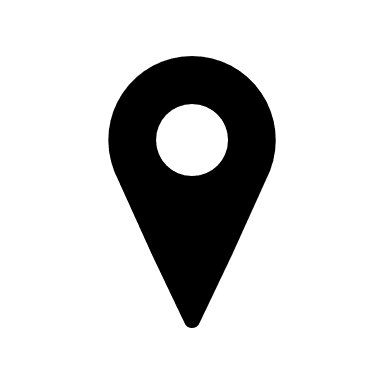 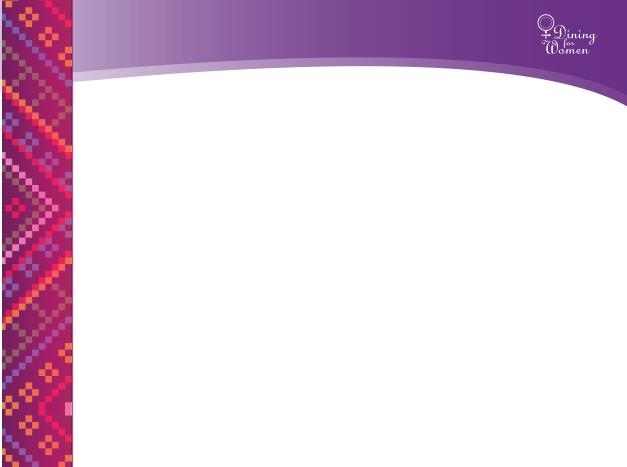 Life Challenges of the Women Served
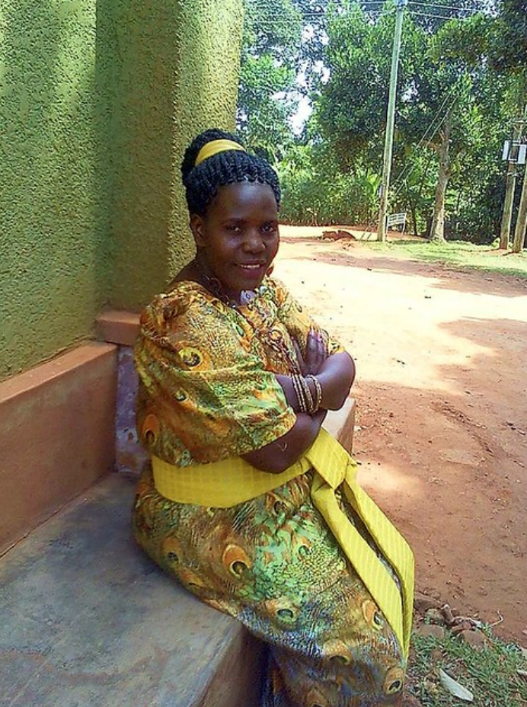 Opportunity for economic engagement is nearly nonexistent
Rural women are poorest of the poor
Little access to healthcare, education, water, sanitation
HEADLINE GOES HERE
Text goes here
Text goes here
Text goes here
Text goes here
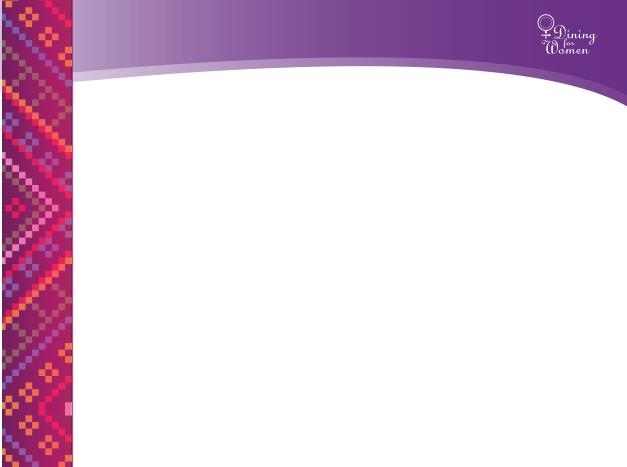 Life Challenges of the Women Served
70% of women practice agriculture, but it is only rain-fed and subsistence farming; they do not have access to services and equipment 
Government focuses on cash crops typically farmed by men: coffee, cotton, tea, tobacco
Deeply entrenched gender inequality
Women are less educated and paid less than men, and have little control over childbearing
HEADLINE GOES HERE
Text goes here
Text goes here
Text goes here
Text goes here
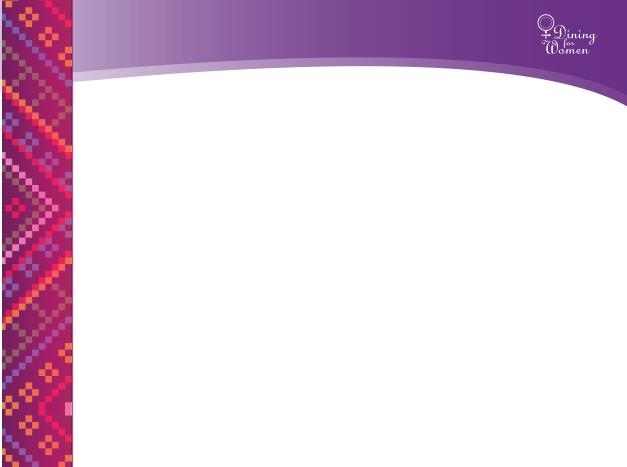 About the Featured Grantee
Africa Development Promise delivers programs that:

Strengthen cooperative governance and management
Build technical skills
Provide farm inputs and infrastructure support
Build local and regional networks
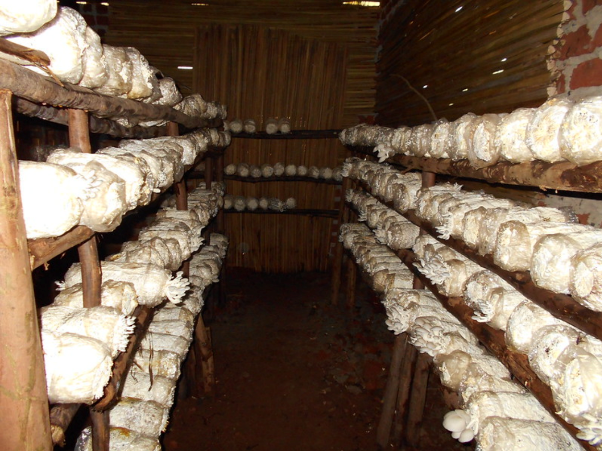 HEADLINE GOES HERE
Text goes here
Text goes here
Text goes here
Text goes here
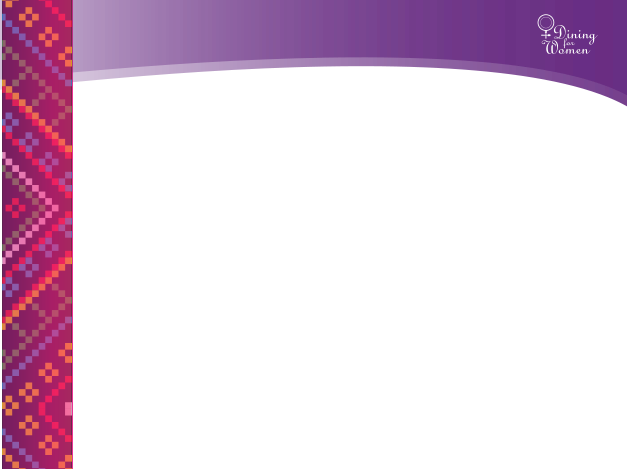 What are we supporting?
Mushroom growing cooperative will add 50-60 new women who otherwise could not afford to join. 
These “outgrowers” receive training, tools, and infrastructure support. 
They are expected to double the average household income to $150 per month.
The cooperative increases mushroom sales.
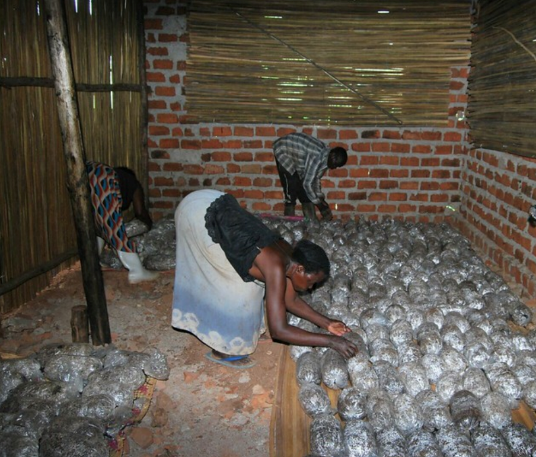 Direct Impact: 90
Indirect Impact: 530
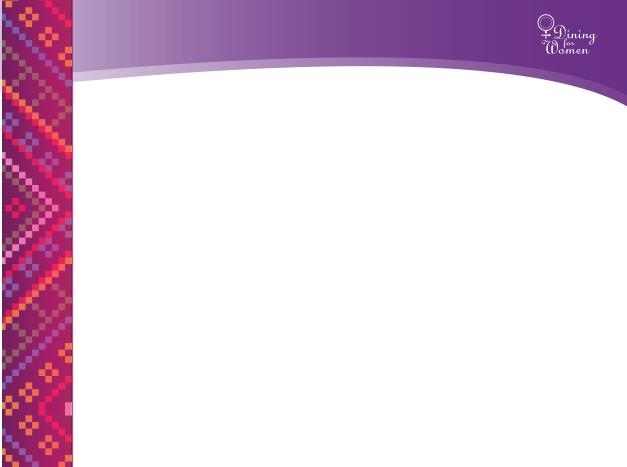 Budget
DFW’s grant of $45,000 will fund:
HEADLINE GOES HERE
Text goes here
Text goes here
Text goes here
Text goes here
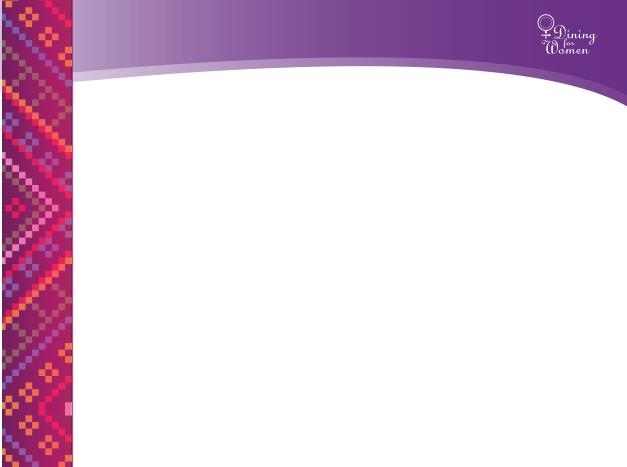 Share Your Thoughts
How do you think the outgrower model could work for other endeavors?

What skills are women learning other than growing mushrooms?

Why do you think partnerships are key to the success of the program?
HEADLINE GOES HERE
Text goes here
Text goes here
Text goes here
Text goes here
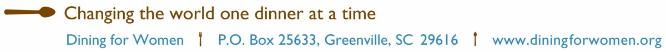 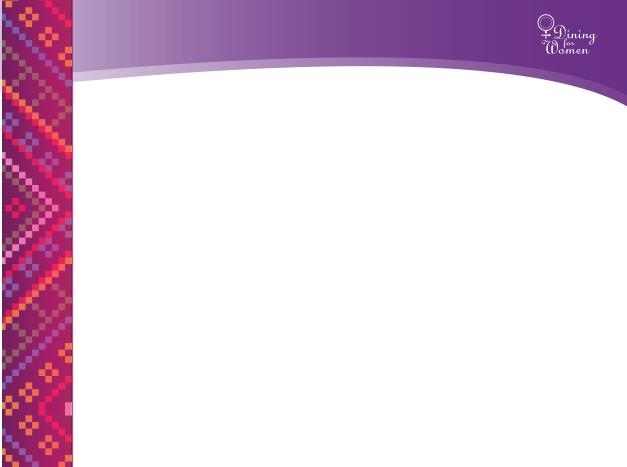 April’s Sustained Grantee: 
Women’s Microfinance Initiative
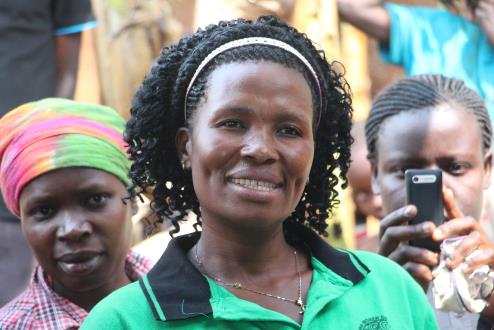 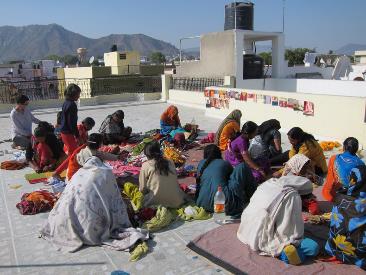 Empowering Village Women Through Business Ownership (Uganda)
HEADLINE GOES HERE
Expand financial access for rural village women who are considered “un-bankable” through a two-year cycle of four consecutive, 6-month term loans of up to $250
Training, support, and education to ensure the women succeed in their business and can successfully repay these loans.
Includes WMI’s regular loan program, a jumbo loan program for alumni who are experienced businesswomen, construction/solar and technology upgrades.

Direct Impact: 1,360; Indirect Impact: 13,600 – 25,000
Text goes here
Text goes here
Text goes here
Text goes here